Jadwiga Kluzová
1916 - 1994
Jadwiga Kluzová ve 22 letech, tedy v roce 1938.

Po vypuknutí války v Polsku (1. 9. 1939) musela
pracovat jako zemědělská dělnice, pracovní 
zařazení  určovali okupanti. 

Během těchto let pomáhala místnímu odboji, 
předávala zprávy, zajišťovala pomoc rodinám,
Jejichž členové byli zatčeni, zastřeleni.
V lednu 1943 ji zatkli při tzv. čištění prostoru, Němci na určitém území zatkli všechny podezřelé lidi, většinou mladé, kteří by jim mohli být nebezpeční.


Očekávali, že někdo z nich nevydrží strach a stres a za příslib, že je pustí domů, jim  prozradí cokoli, co by Němcům mohlo pomoci při hledání účastníků odboje.
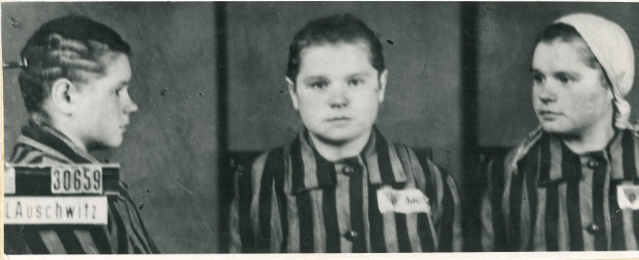 Jadwiga nic neprozradila, a protože byla mladá a silná, poslali ji do Auschwitz -  pracovního tábora.
Toto jsou její fotografie z ledna 1943, ostříhána, oblečená do mundúru, číslo 30659 jí vytetovali na předloktí a vyfotili jako zločince.
PRÁCE OSVOBOZUJE
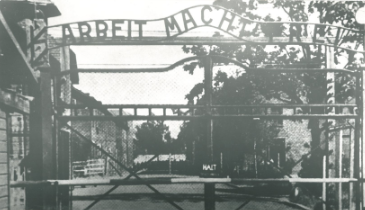 Vstupní brána do koncentračního tábora Auschwitz, kterou procházeli vězňové každý den do 12 – 14 hodinové práce v pobočkách německých koncernů.
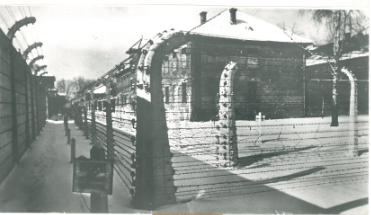 Tábor byl obehnán několikerým plotem z ostnatého drátu a do něj puštěn elektrický proud.
Podle vyprávění Jadwigy si vězeňkyně navzájem pomáhaly, jinak neměl šanci nikdo přežít. 
Hlad, nemoci, vši, okusování potkany, zoufalství, dřina, týrání.
Zima, mráz, omrzlé nohy.
Horko, žízeň. 
Řev příslušníků SS.
Štěkot psů.
Dřina, bití za nedodržení pracovní normy.
Neustálý každodenní strach, že se nedožije večera, rána.
Neexistovala budoucnost. 
Člověk ztratil jméno, stal se číslem.
V celém táboře nezůstal lísteček ani stéblo trávy, vše okamžitě sežvýkali vězňové
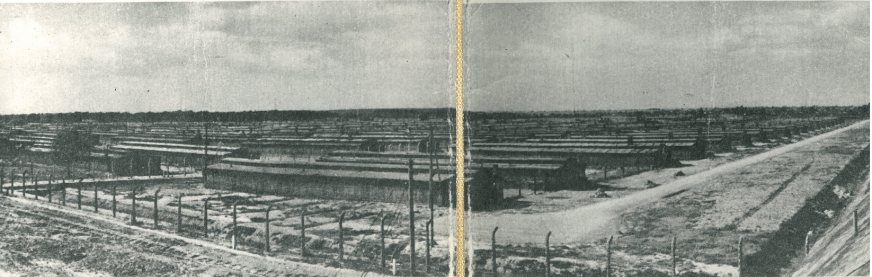 Nejhorší byl tábor Birkenau
Dva roky přežívala Jadwiga v prostředí, které je zachyceno na těchto fotografiích:
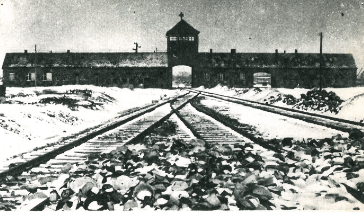 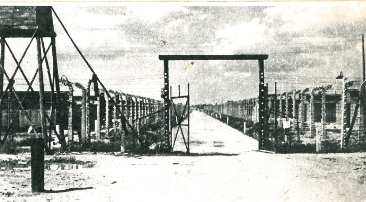 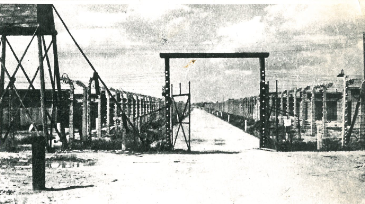 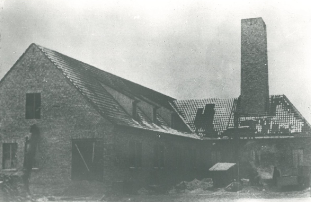 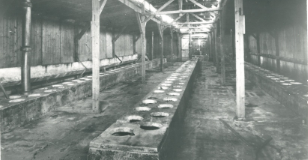 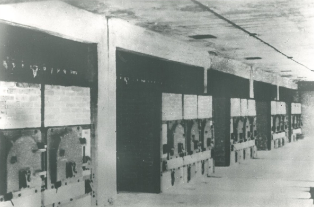 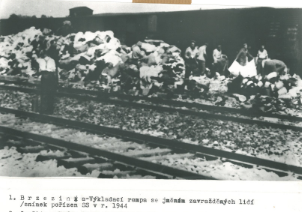 Birkenau – vykládací rampa se jměním zavražděných lidí 
Snímek pořízen příslušníkem, SS 1944)
Auschwitz – kufry vězňů a zavražděných, které si přivezli s sebou do tábora. Tyto věci nestihli SS odvézt do III. Říše1945)
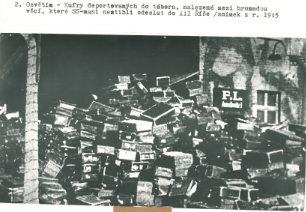 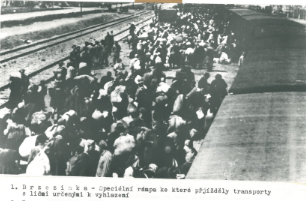 Birkenau – speciální rampa, ke které přijížděly transporty s lidmi určenými k vyhlazení – zavraždění)
Birkenau – třídění prováděné lékařem SS, lidé byli oddělováni na práce schopné a práce neschopné (staří lidé, ženy s dětmi), určené na smrt
 v plynových komorách. (Foto příslušník SS, 1944)
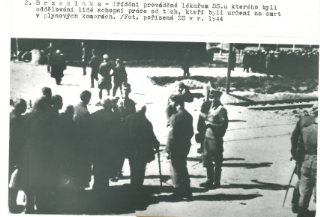 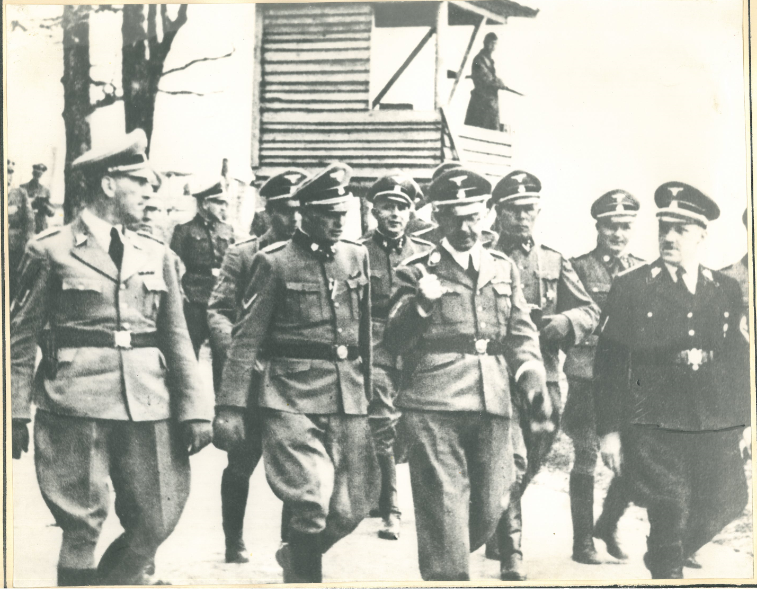 Heinrich  Himmler byl říšský vůdce SS, šéf gestapa, velitel Waffen-SS, říšský ministr vnitra a organizátor hromadného vyvražďování Židů na kontrole v Auschwitzu.
Všimněte se spokojených, uvolněných výrazů příslušníků SS.
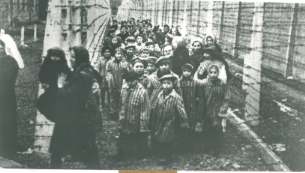 Děti, které přežily třídění po příjezdu do koncentračního tábora, protože byly určené k „vědeckým“ pokusům týmu doktora Mengeleho. (Foto leden 1945)
V lednu 1945, když se blížila fronta a s ní Rudá armáda, byla Jadwiga vybrána do tzv. pochodu smrti, ten přežila a dostala se do tábora Bergen-Belsen.
  
Po osvobození byla převezena spojenci do Hannoveru, kde soustřeďovali bývalé vězně koncentračních táborů, ověřovali si jejich totožnost a léčili je.

Tam se seznámila se svým budoucím manželem Janem Kluzem, který byl vězněn za partyzánskou činnost na Jablunkovsku v koncentračních táborech: Mysłovice, Gross-Rosen, Bora, Bergen-Belsen.